Future Youth Hockey Challenge20/9 - 22/9
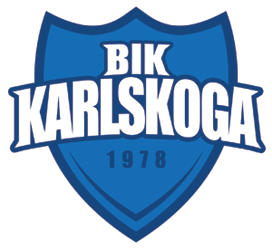 Cupansvarig
Krister Frisell Bergkvist
Kiosk/Mat/Service
6 + 6 + 2
Sekretariat/Media
8 + 4 + 2
Försäljning
Lagvärdar
4
Sekretariat/Musik
Egen försäljning
Lagvärd
Kiosk Nobel
Rapport ”Cup on Line”
Matservering
Boendevärd
Cup Kansli
Domar värd
Ledarrum
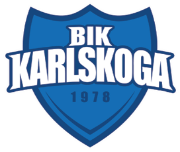 Kiosk – Mat - Ledarrum
Kiosk Nobelhallen – Bemanna Nobelhallens kiosk. 
Mat – Mat levereras i kantiner och vi skall ombesörja att servera och utfodra spelare. (Pub Rinkside).
Ledarrum – Se till att det finns kaffe, dricka, vatten, fikabröd (baka).            Stora Logen.
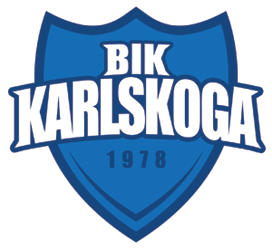 Sekretariat/Media
Bemanna upp Sekretariatet med.
Speaker
Tidtagare
Utvisning/Musik
Media – Rapportera av i ”Cup on Line” löpande.
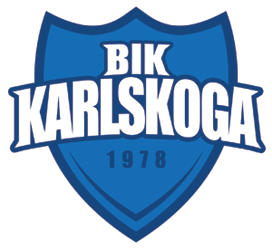 Egen Försäljning
Försäljning/Grill – Egen försäljning vid Entrén         (Hamburgare/Dricka/Vatten/ Toast)
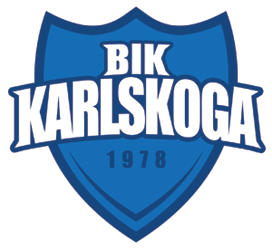 Lagvärdar
Lagvärd 
Boka omklädningsrum.
Skicka ut välkomstbrev till lag för gruppspelet.
Kontrollera ifall lag behöver boende.
Boka boende (skolor).
Hälsa domare välkomna och backa upp dessa.
Länk mellan samtliga lag och övriga.
Prisutdelning (kontakt med e.v spelare A-Lag)
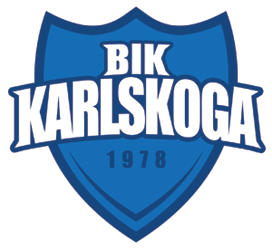 Kiosk – Mat - Ledarrum
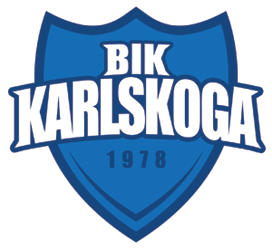 Sekretariat/Media/Lagvärdar
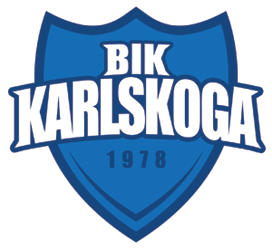 Försäljning
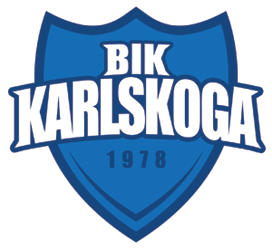 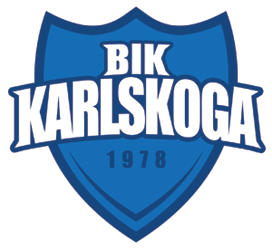 Grupper:
Nobelhallen:				Björkhallen:
GRUPP A:					GRUPP C:
BIK Karlskoga Blå				Boo Hockey
Hovås HC					Hasle Lören 
Stjernen Hockey				IHK Sparta Blå
Storhamar Gul				Kristinehamn Hockey Team	

GRUPP B:					Grupp D:
Filipstad IF					BIK Karlskoga Vit
Hammarö HC Vit				Hammarö HC Röd
Huddinge IK					Skedsmo IK				
IHK Sparta Vit				Storhamar Blå
Sekretariat – Cup On Line – Cup ledning
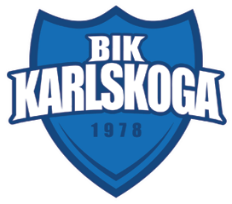 Kiosk – Ledarrum - Måltider
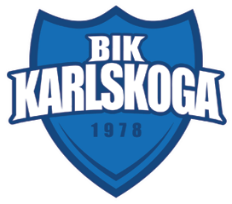 Egen Kiosk – Lotteri - Grill
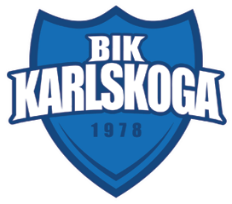 Lagvärd – Domarvärd - Boendevärd - Materialare
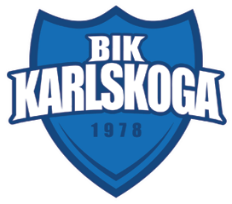